Perplexity to Praise, Trouble to Triumph, Grief to Glory

Fellowship Church, March 29, 2023 by Bill Heath
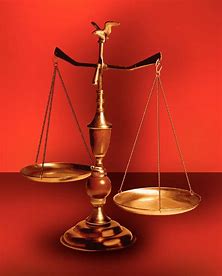 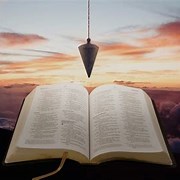 Following Christ in a 
Balanced and Straight Way
Precept upon precept, 
line upon line, here a little, 
there a little (Isaiah 28:10,13)
#1 – Daily Scripture & Prayer Plan
#2 – Worldly Sin (Romans1:18-3)
#3 – God’s Salvation (Romans 4-5)
#4 – Who am I Connected to? (Ez 37)
#5 – Life ain’t what it use to be (1Cor 13:11)
#6 – Jesus in the Tabernacle
#7 – A Peculiar Relationship (Joab-David)
#8 – Habakkuk
OT:  Ps 5:8, Pr 4:25-27
Amos 7:7-8

NT:  Mt 3:3, Acts 9:11 
Hebrews 12:13
OT:  Deut 25:13-16  
Daniel 5:25-28

NT:  Hebrews12:1
1 Cor 3:11-15
Life ain’t what it use to be (1 Cor 13:11)

Why?  for us born of the incorruptible seed   

1.  God never changes (Malachi 3:6)	 	  God,

2.  Jesus never changes  (Hebrews 13:8)

3.  The Holy Spirit never changes 


Paul’s example and doctrine		 	 Paul,


5.  Mankind changes				        and I

6.  I change (2 Corinthians 3:17-18, 1 Jn 2:12-14)

7.  We change  


The next step (personal, Joel 2:25)

The end game (2 Peter 3:11-18)
The God Squad or 9 Commanding Officers (CO)

Leader:  in front, Jesus Christ with binoculars & pistol

Fire Team #1:  Doctrine (by faith, from the heart)

1st:  COntent

2nd: COntext

3rd:  COncise

4th:  COncept

Fire Team #2:  Application (obey or  disobey)

1st:  COmfort 	or 	      COnvict      or          Challenge

2nd: COnfirm 	or 	       COnfess

3rd:  COnverse 	or 	       COnsult

4th:  COnduit 	and 	COnduit

Help as needed from behind: Medic & grenadier

Goal:  COnsistently,  COnsumed for the glory of God
Inductive Bible Study
   (passage-based)

Observations
Interpretations
      What?  What?
Application

      WWJD
      WDJD
      WMID